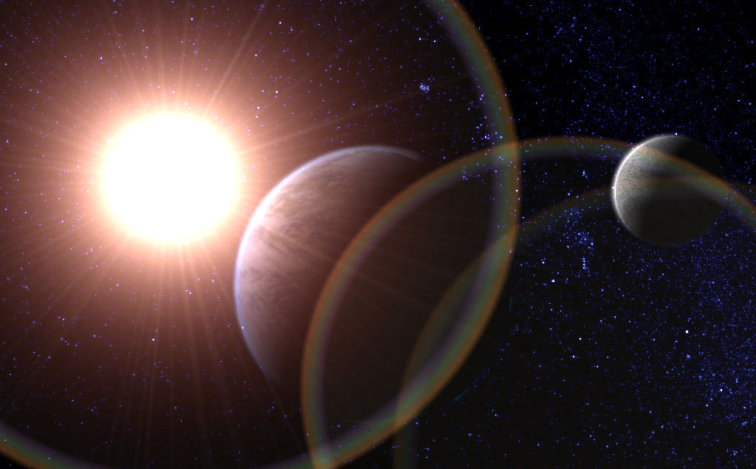 Солнце - ближайшая звезда.
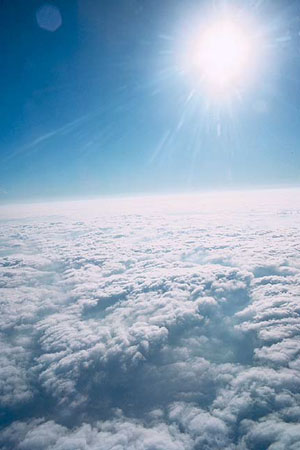 Там огненны валы стремятся И не находят берегов,     Там вихри пламенны крутятся, Борющись множество веков; Там камни как вода кипят, Горящи там дожди шумят.
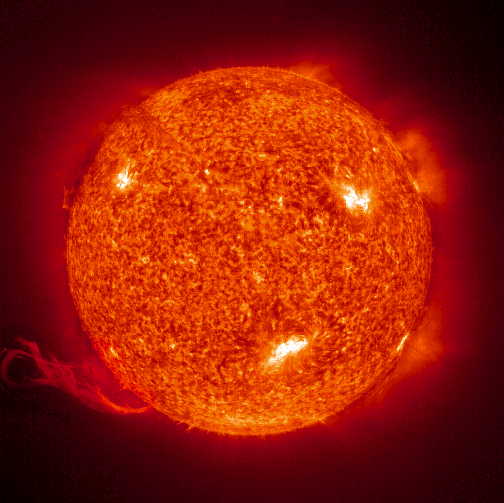 Цель работы.
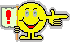 Изучение ближайшей звезды -  Солнца.
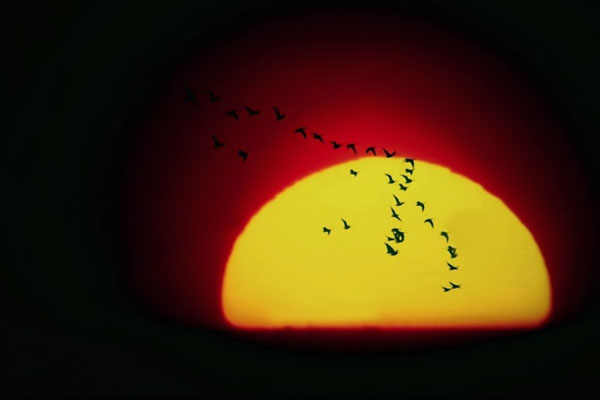 Проблемный вопрос.
Что мы знаем о Солнце?
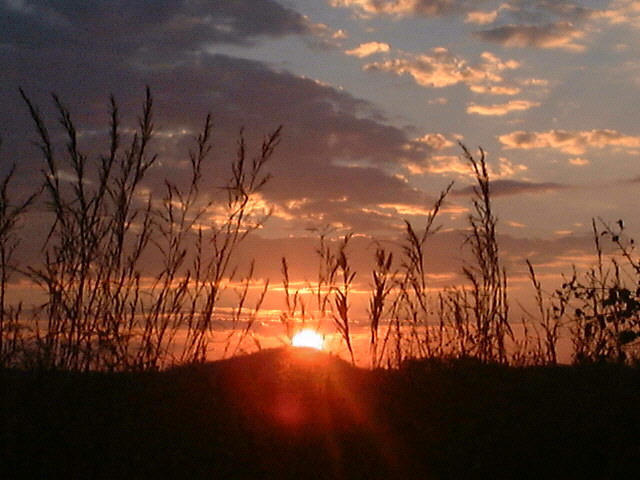 Общие сведения о Солнце.
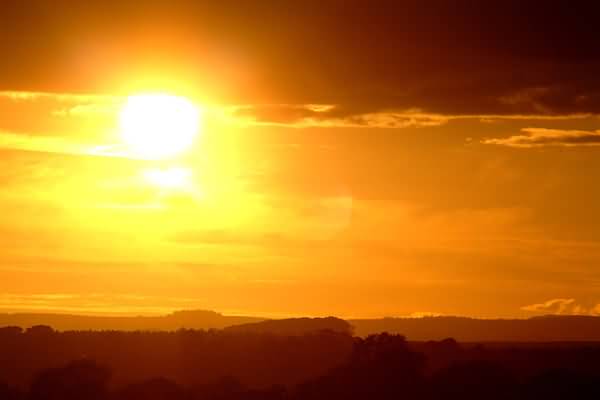 Масса
Что в 330 000 раз больше массы Земли.
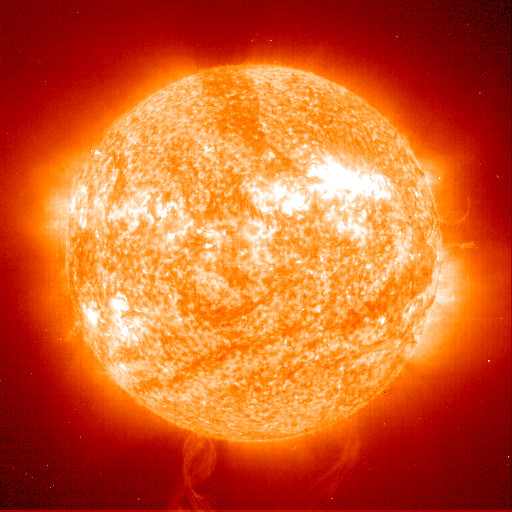 Светимость.
Светимость лампы прямого накала 60 Вт.
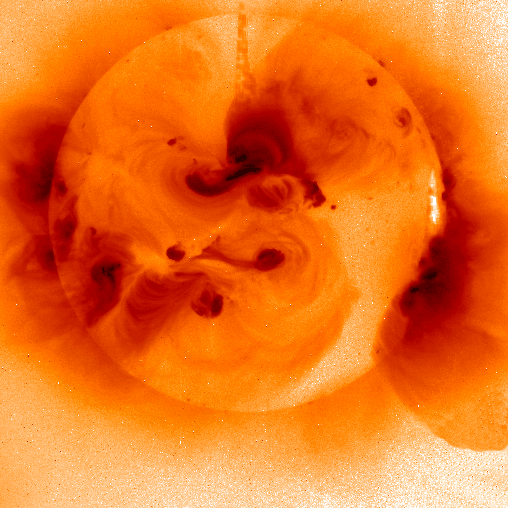 Радиус.
696 000 км.
Что в 109 раз больше радиуса Земли.
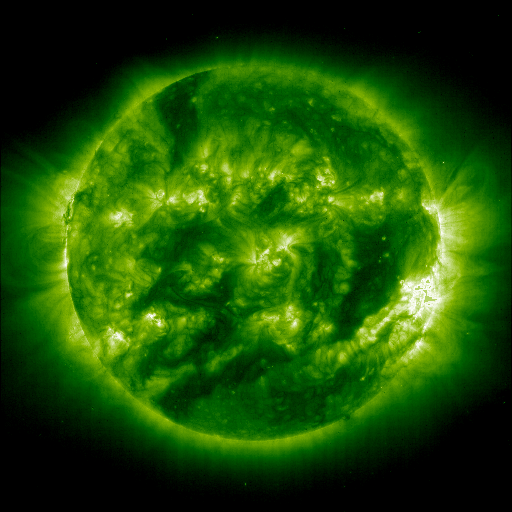 Температура поверхности.
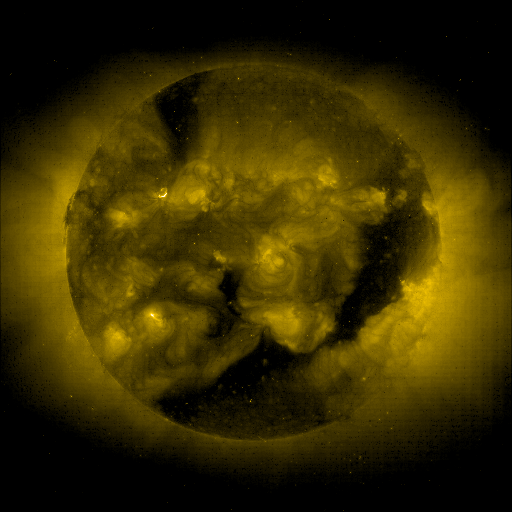 Возраст.
5 000 000 000 лет
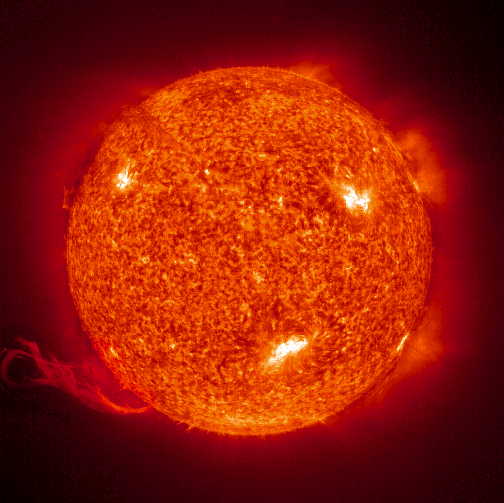 СТРОЕНИЕ АТМОСФЕРЫ      СОЛНЦА
Солнце – газовый шар, не имеющий четких границ. Однако мы видим его резко 
очерченным потому, что практически все излучение Солнца исходит из                 фотосферы.
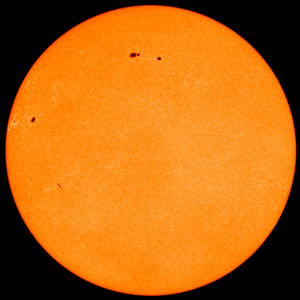 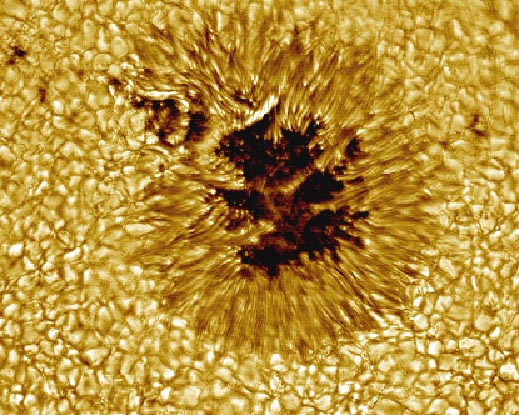 Гранулы.
Вся фотосфера Солнца состоит из светлых зернышек, которые называют гранулами. 

Размеры гранул невелики, 1000–2000 км (около 1" дуги), 
расстояние между ними – 300–600 км.
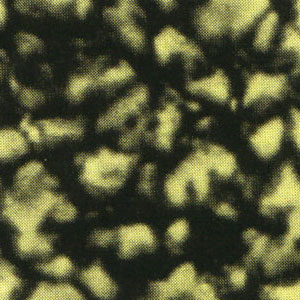 На Солнце наблюдается                      одновременно около миллиона      гранул. 
Каждая гранула существует               несколько   минут.
На фоне гранул можно наблюдать протуберанцы, факелы, солнечные пятна и др
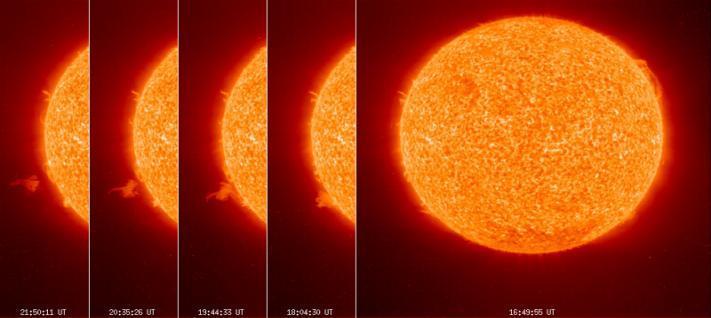 Развитие протуберанца
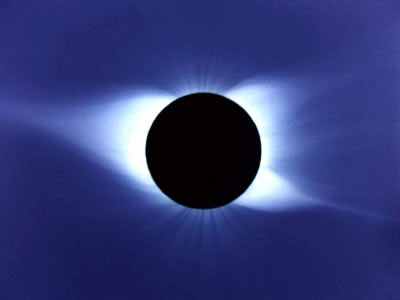 Образование протуберанца.
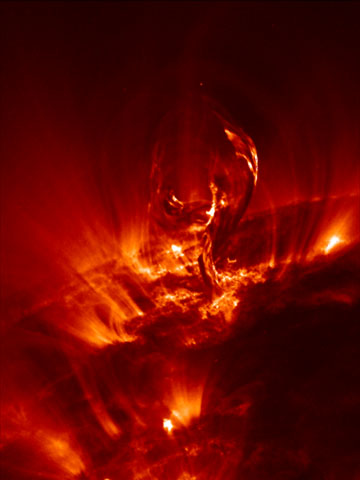 Температура           протуберанцев         около
Высота протуберанца               около 
 10 000 км.
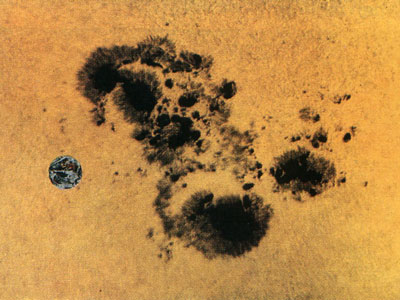 Пятна на Солнце - признак его активности.
Пятна -  это более холодные области фотосферы. Размерами до 100 000 км. 
 Такие пятна существуют около месяца. 


Размеры солнечных пятен часто          превышают размеры Земли
Поверхность Солнца при различных  уровнях его активности.
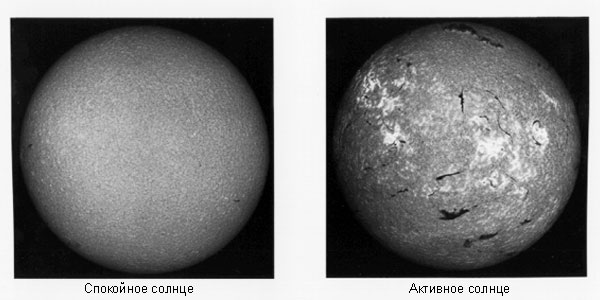 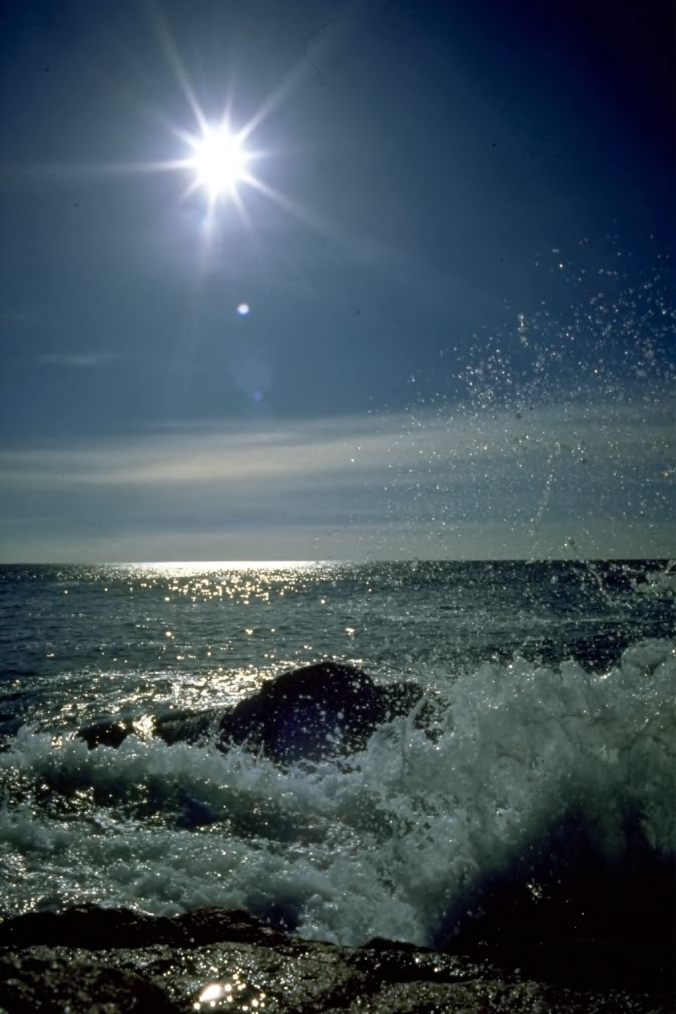 Внутреннее строение Солнца.
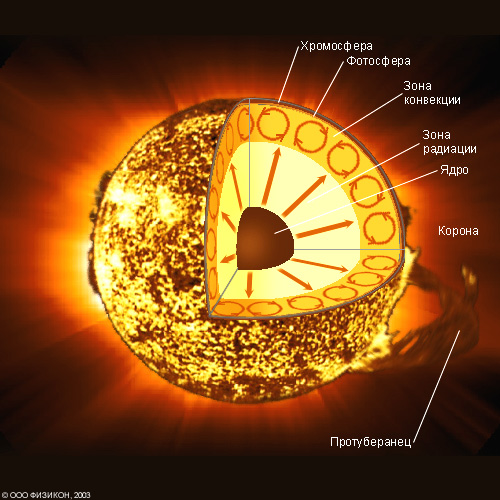 Химический      состав Солнца.
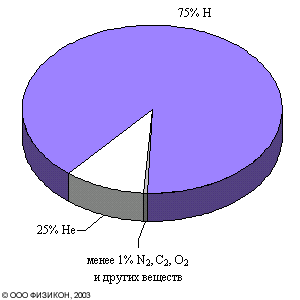 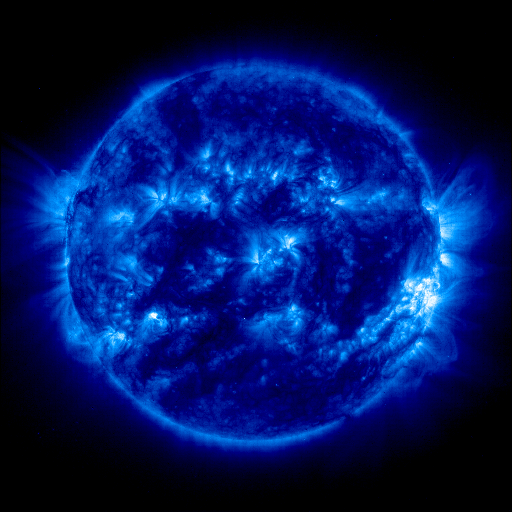 Заключение.
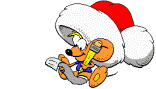 В ходе проведения работы по изучению Солнца мы установили, что 
Солнце – это не просто ближайшая звезда, но и большой источник энергии, имеющий очень сложное строение.
Источники информации.
«Астрономия 11 класс», Б. А. Воронцов-Вельяминов 
Презентации по астрономии.
Http://www.astrogalaxy.ru
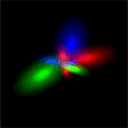 Авторы:
Жирохов Н., 
Золотарёва И., 
Рагозин М., 
Газизова И., 
Тупицына Л.
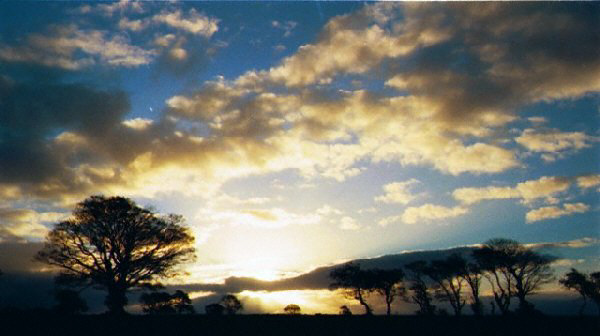 Конец.